Metody Výzkumu II
kvalitativní výzkum mediálních publik





PhDr. Irena Reifová, Ph.D.
irena.reifova@fsv.cuni.cz
LS 2021/2022
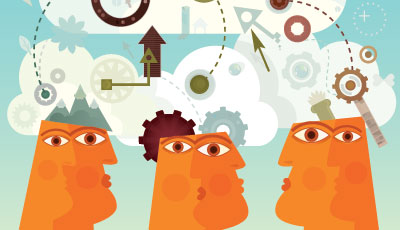 Mediální organizace a produkce
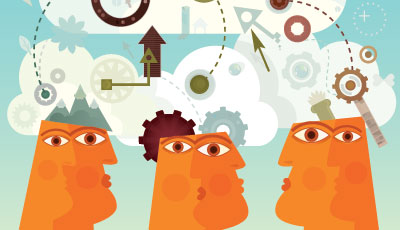 Podmínky TVORBY mediálního sdělení

Studium mediální organizace jako samostatný předmět zájmu mediálních studií – od 70. let (existují předchůdci)

Podmínky tvorby se promítají do podoby mediovaných obsahů.

Vývoj perspektiv: od mediální organizace k mediální produkci
Provoz mediální organizace

Mediální organizace se nachází v poli
sociálních sil:

interní vlivy
např. zpravodajské hodnoty
profesní rutiny

externí vlivy
společnost
vlastníci
zdroje
publika
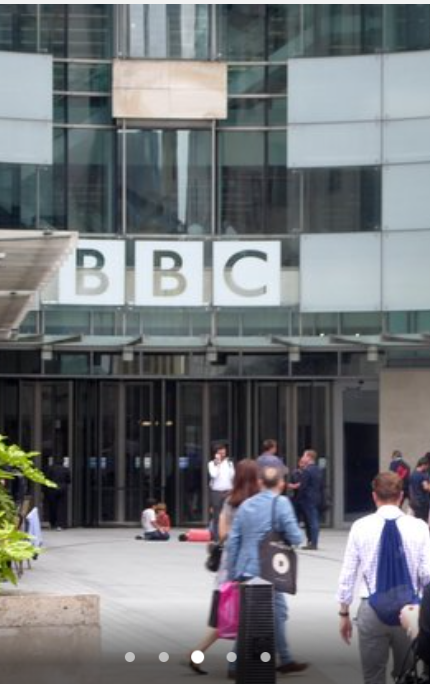 Interní vlivy

příklad zpravodajství: newsroom studies

Selekce zprávotvorných událostí z množiny všech událostí: selekce – sdílené postupy určení hodnoty události pro zpravodajství

Sdílené pracovní postupy: mediální/provozní rutiny

zpravodajské hodnoty: sdílené představy novinářů o tom, jaké vlastnosti musí mít událost, aby se stala zprávou (Lippmann/Galtung, Ruge: práh pozornosti, personifikace, negativita, blízkost, překvapivost, kontinuita, jednoznačnost, el osoby, el. národy)

gatekeeping: kontrola nad tokem informací a jeho regulace (rozhodnutí o selekci událostí)
Interní vlivy: výzkum gaye tuchman

deset let výzkumu MO – newssroom etnography (pozorování a rozhovory)

časové parametry událostí:
soft x hard
okamžité, vyvíjející se, nadčasové
vliv aktivní části pracovního dne

zpravodajská síť: rozmístění zpravodajů do míst s koncentrací moci – efekt prázdných „ok“ sítě

objektivita jako strategický rituál: rutinní postupy demonstrující respekt k hodnotě objektivity – objektivizační techniky
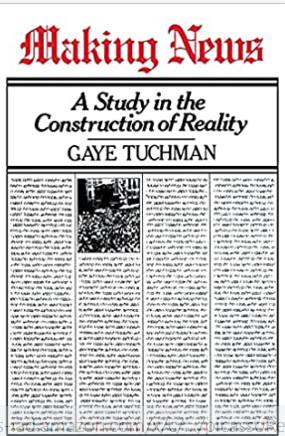 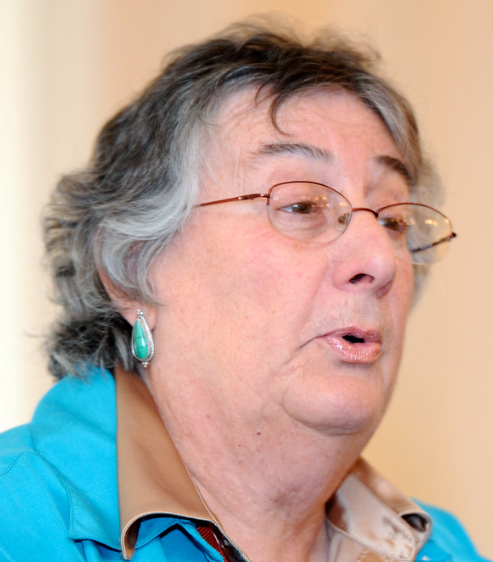 Interní vlivy: konvergence

Konvergence (Henry Jenkins): technologická, ekonomická, kulturní

convergence journalism: obecný pojem pro žurnalistiku v prostředí různých druhů konvergence

zúžení na výzkum mediálních organizací – converged newsroom

adaptace struktur v rámci mediální organizace na vytváření různých druhů obsahů pro různé platformy (prostorového uspořádání, změny v dělbě práce, míra integrace/samostatnosti týmů)

multiplatformita: tradiční forma + online verze 
multi-skilling: audio, video, psaný text
Externí vlivy

společnost: politický systém (regulace), ekonomický systém (pravidla podnikání) systém

vlastníci: tvůrčí x ekonomická (manažerská) kultura v rámci MO

zdroje: vyžádané (tiskové agentury) x nevyžádané (PR) x důvěryhodnost zdrojů (SNS jako zdroj)

publika: představy profesionálů o publiku – autismus mediálních profesionálů (tvoří pro sebe a kolegy)
Hierarchický model vlivů na obsah

Pamela Shoemaker, Stephen Reese: Mediating the Message (1991)
Mediální produkce jako práce

Proměny vzniku mediovaných 
obsahů – „dezorganizace“ 
– přenesení tvorby mimo 
rámec organizace. 

Sílí pojetí tvorby mediovaného 
obsahu jako práce.

prekarizace práce, včetně práce 
mediálních profesionálů

exploatace amatérské 
tvorby (vykořisťování) 
– algoritmická továrna
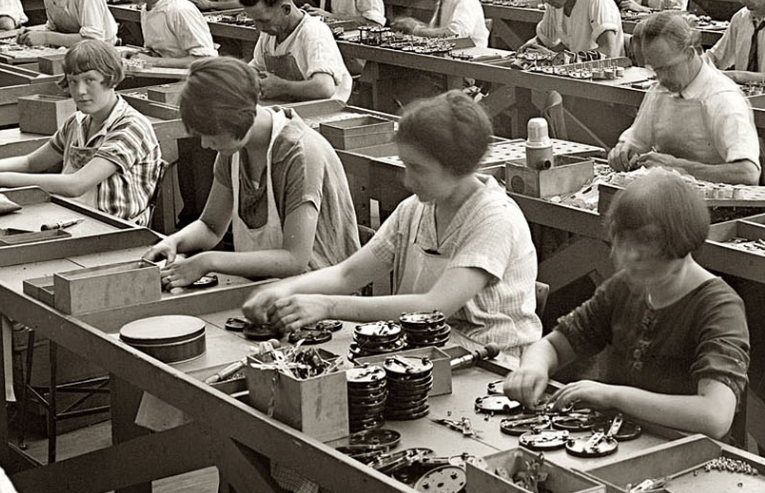 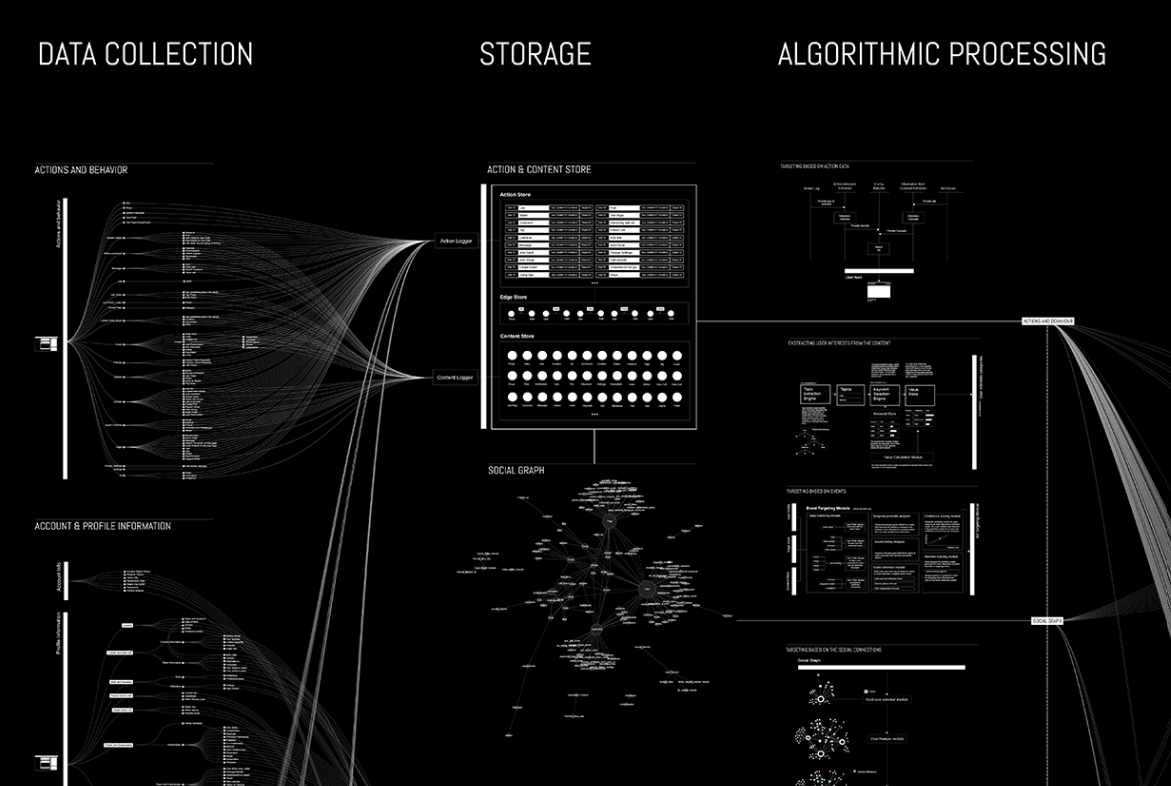 Obrat k práci v sociálních vědách

Neoliberalismus, hyperkapitalismus – důraz na pracovní intenzitu,  výkon, úspěch, osobní růst 

reakce kritické teorie – důraz na nedocenění práce, vykořisťování

Maurizio Lazzarato, Ralph Negri, Michael Hardt: immaterial labor

na první pohled nevypadá jako práce a není zahrnuta do odměny
práce, do které zapojujeme svoje já, svou osobnost, emoce, vztahy
vytváří kulturní obsah komodity
 komputerizovaná průmyslová práce + symbolická/analytická práce + afektivní práce
TYPY PRÁCE V PŘI TVORBĚ MEDIOVANÉ PRODUKCE
modalita
status pracovníka
Digital labor amatérů

Práce je to, co generuje hodnotu. 

Aktivity uživatelů na sociálních sítích a v prostoru internetu jsou chápány jako práce.

vznik hodnoty na internetu – platby za zobrazenou reklamu
výskyt v prostoru, kde je zobrazena reklama = práce (attention economy, pozornost je vzácný statek)

digital labor (Christian Fuchs)
poskytování osobních dat – personalizovaná reklama a zvýšení zisku
tvorba online obsahů – neplacená práce, veškerá hodnota je přivlastněna jako nadhodnota, princip vykořisťování
Prekarizace práce profesionálů


Prekarizace – práce nepřináší garanci zdrojů pro zajištění obživy.

Kreativní průmysl je oblast zvýšené prekarizace práce.

Kulturní a kreativní práce:
deregulovaná, flexibilní – není vázána na čas a prostor (pracovní 
dobu a pracovní místo) – tlak na pracovní aktivity stále a všude
zahrnuje subjekt pracovníka

emoce (afektivní práce)
spojena se sebehodnocením, 
spojena s vlastní zálibou 
(vášeň, zábava)
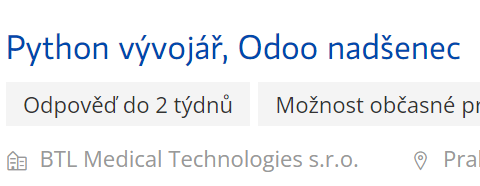 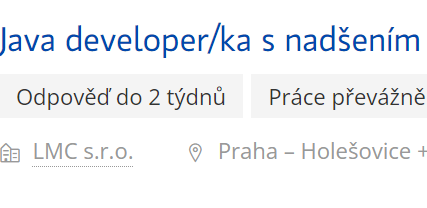 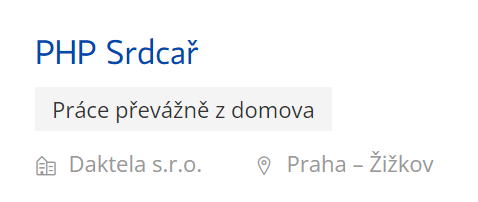